Facette sur 11
Mock up, digue et collage
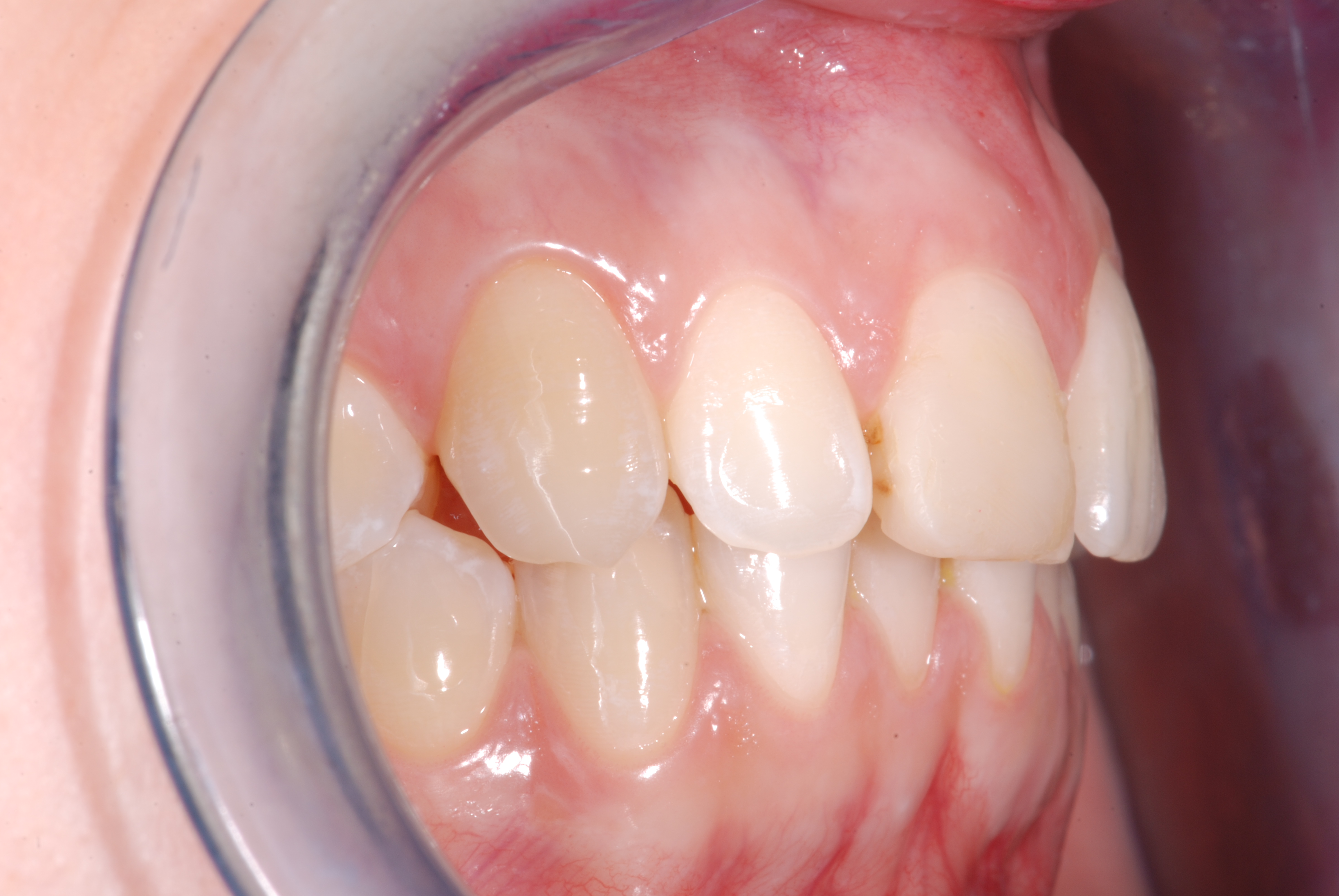 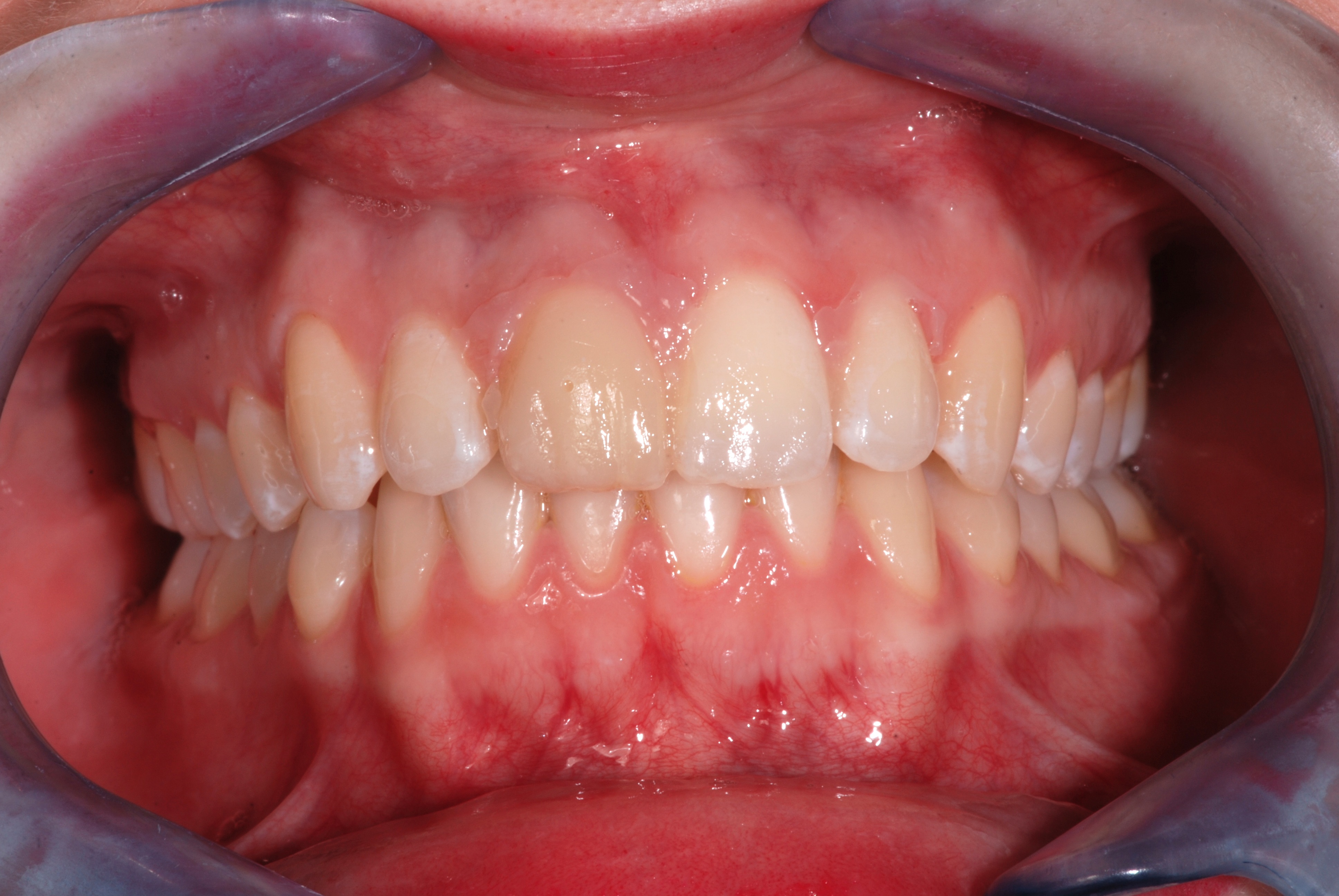 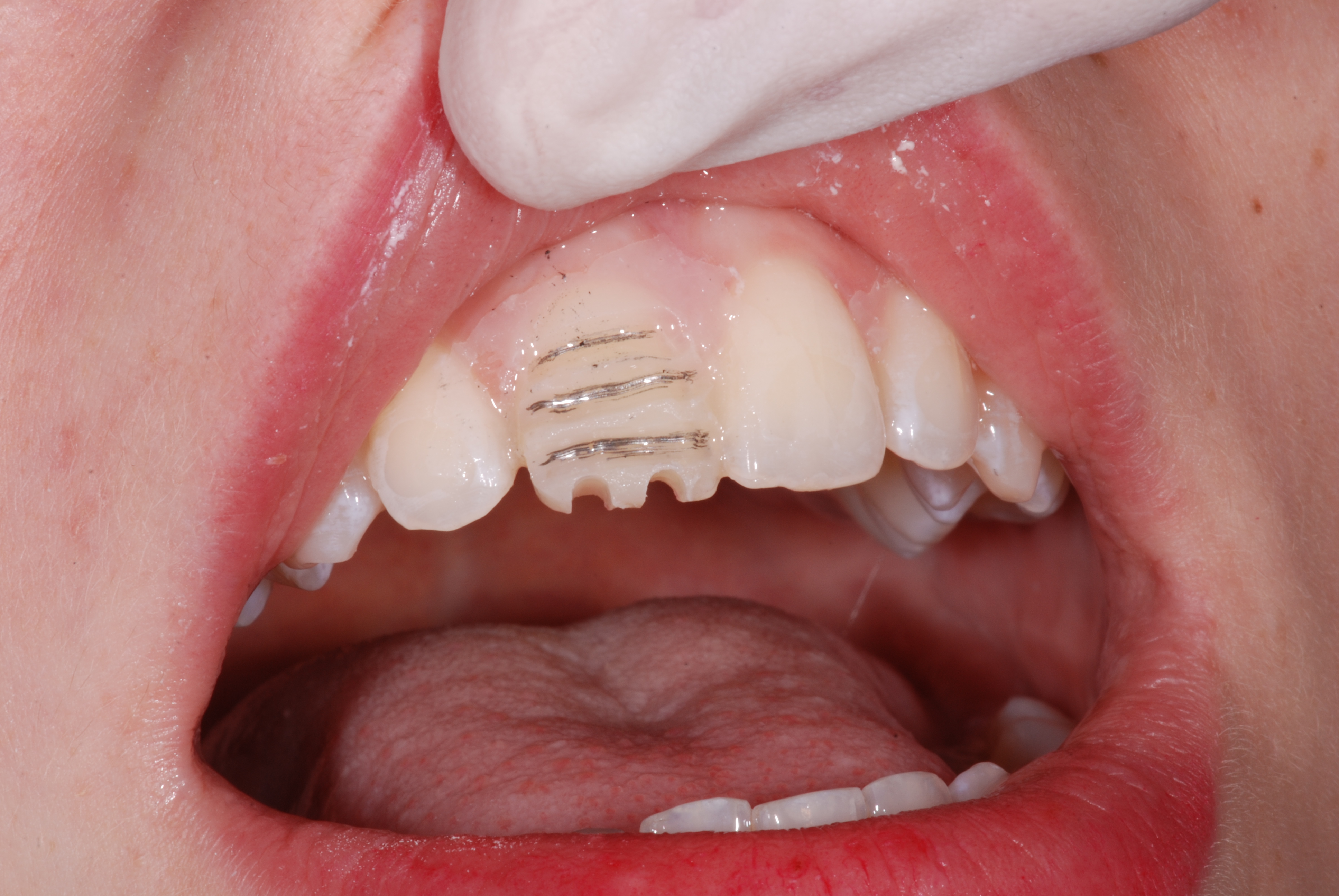 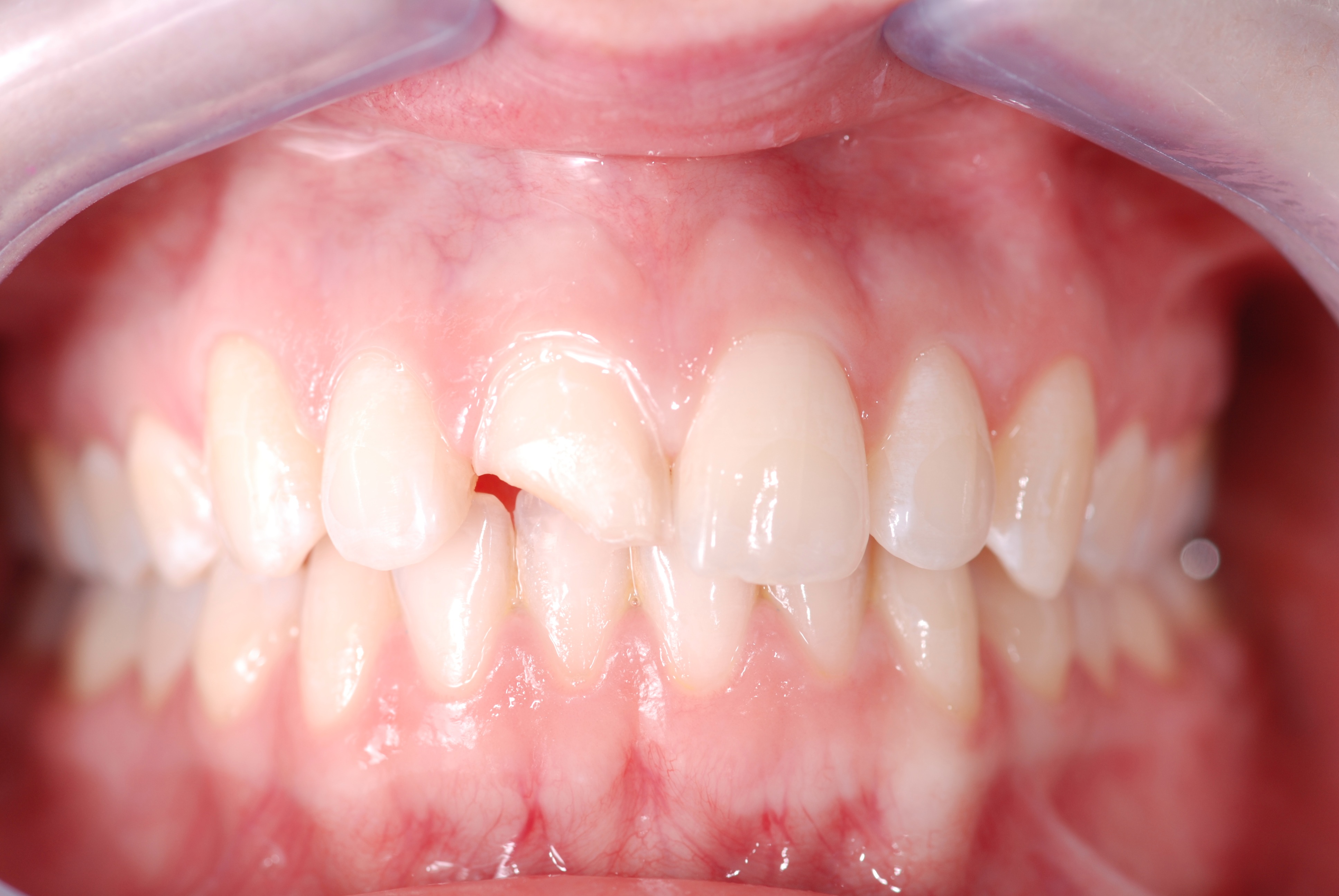 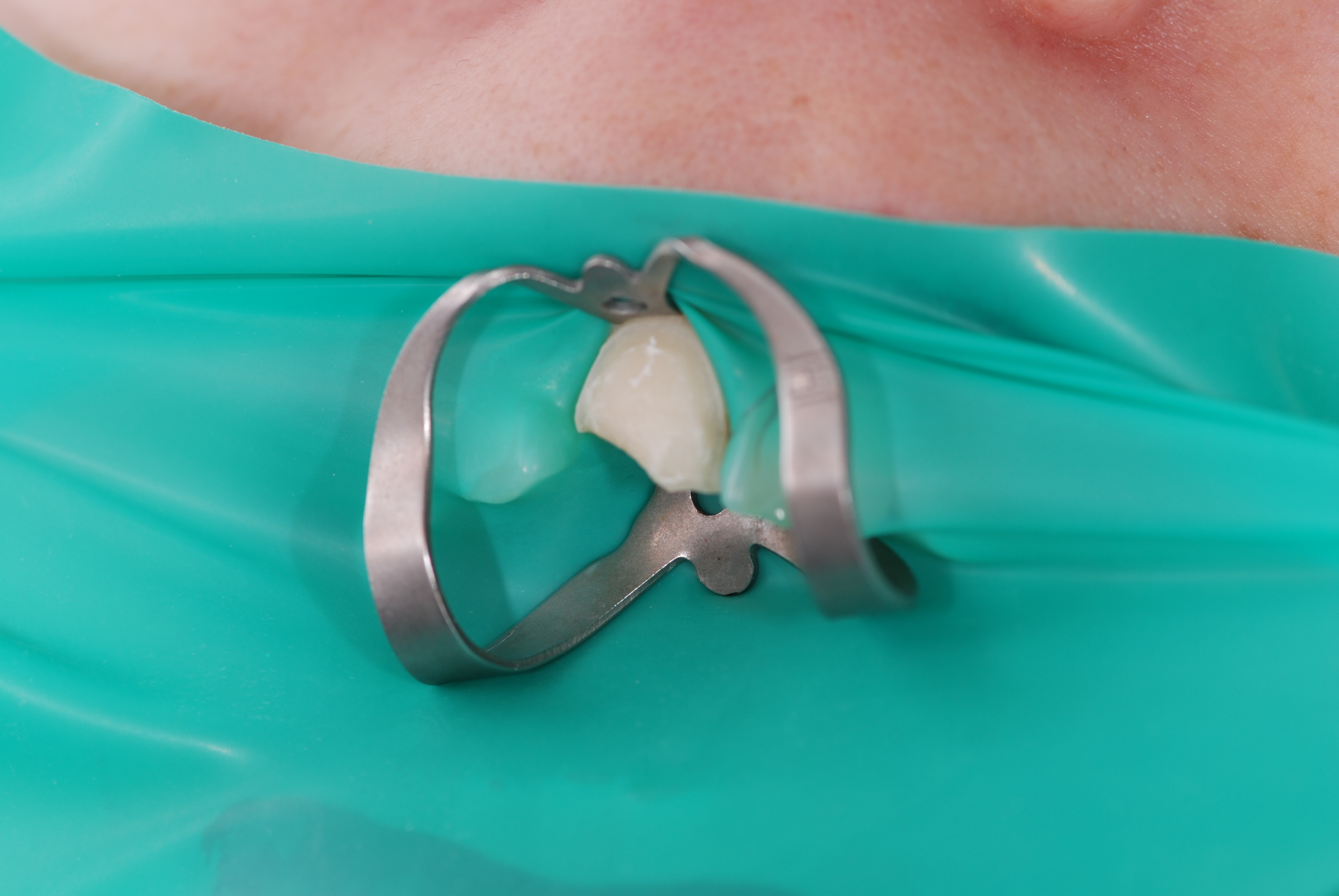 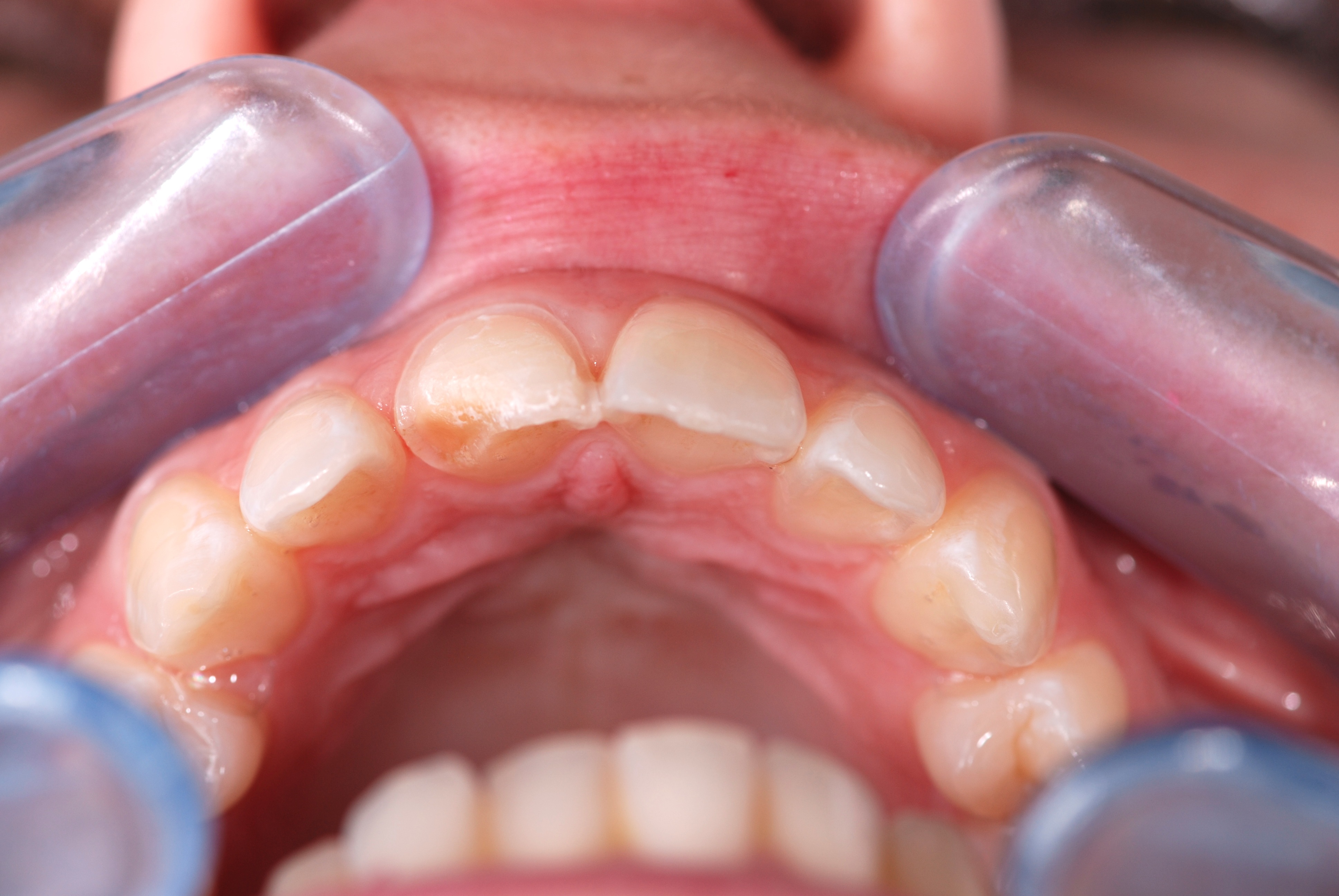 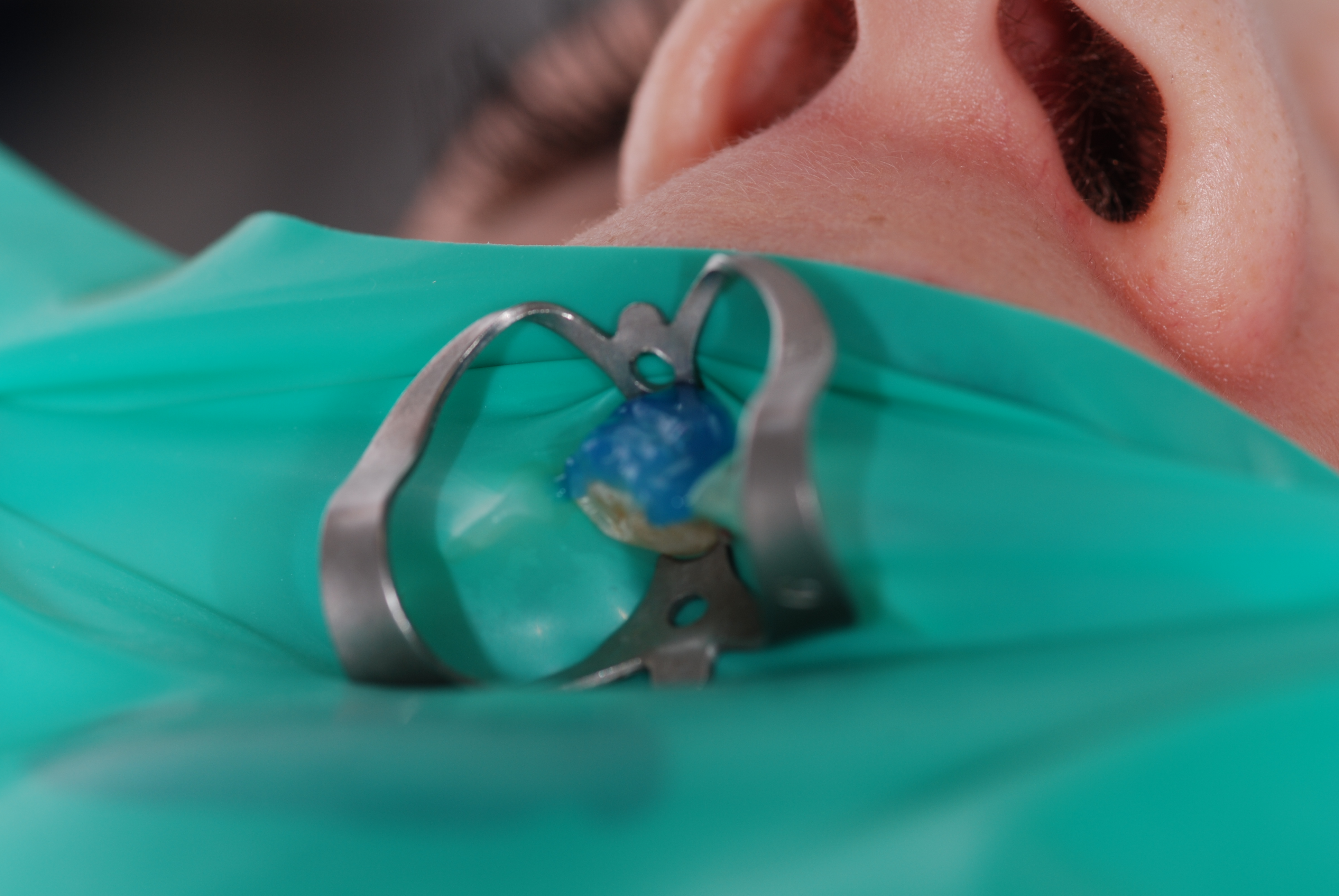 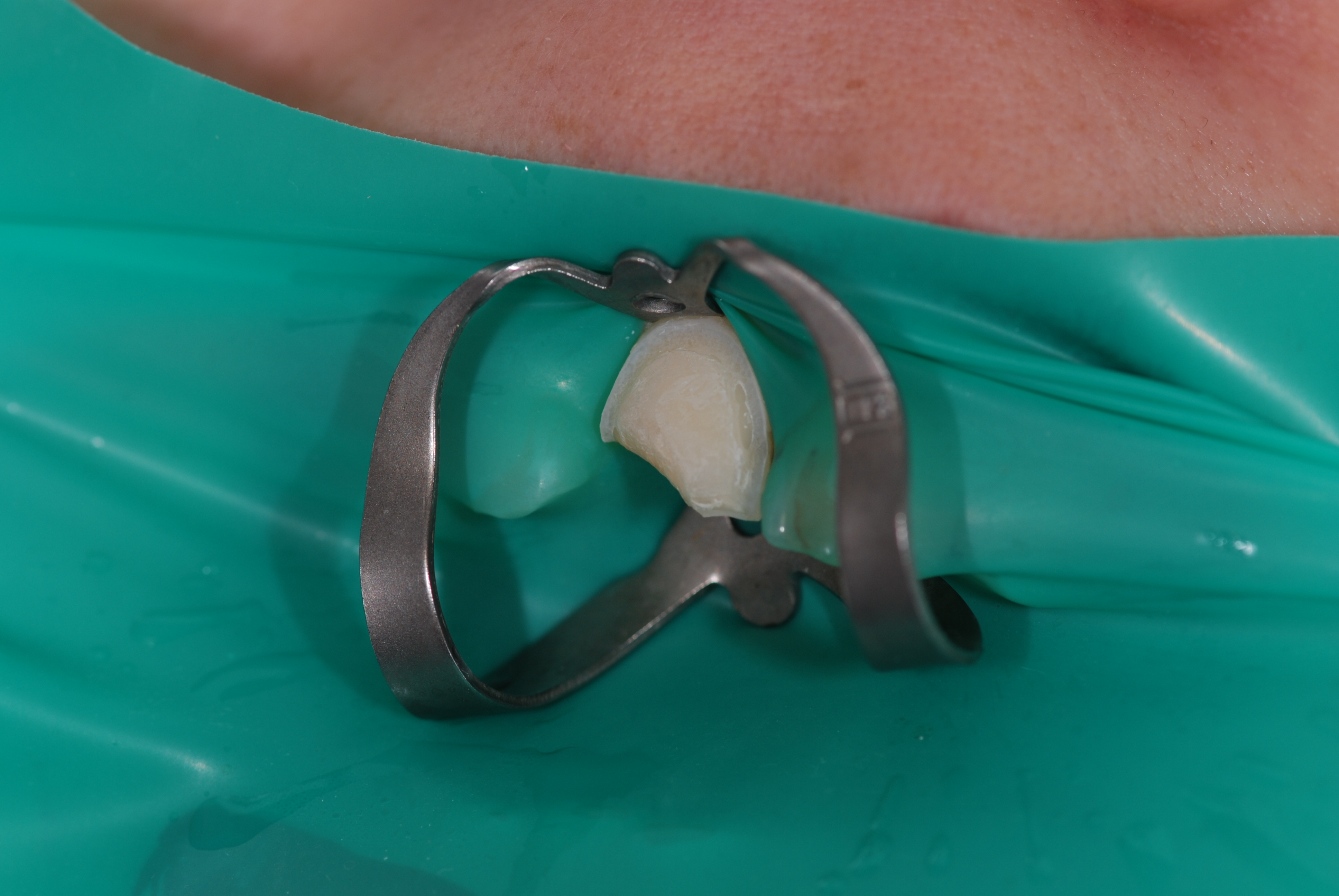 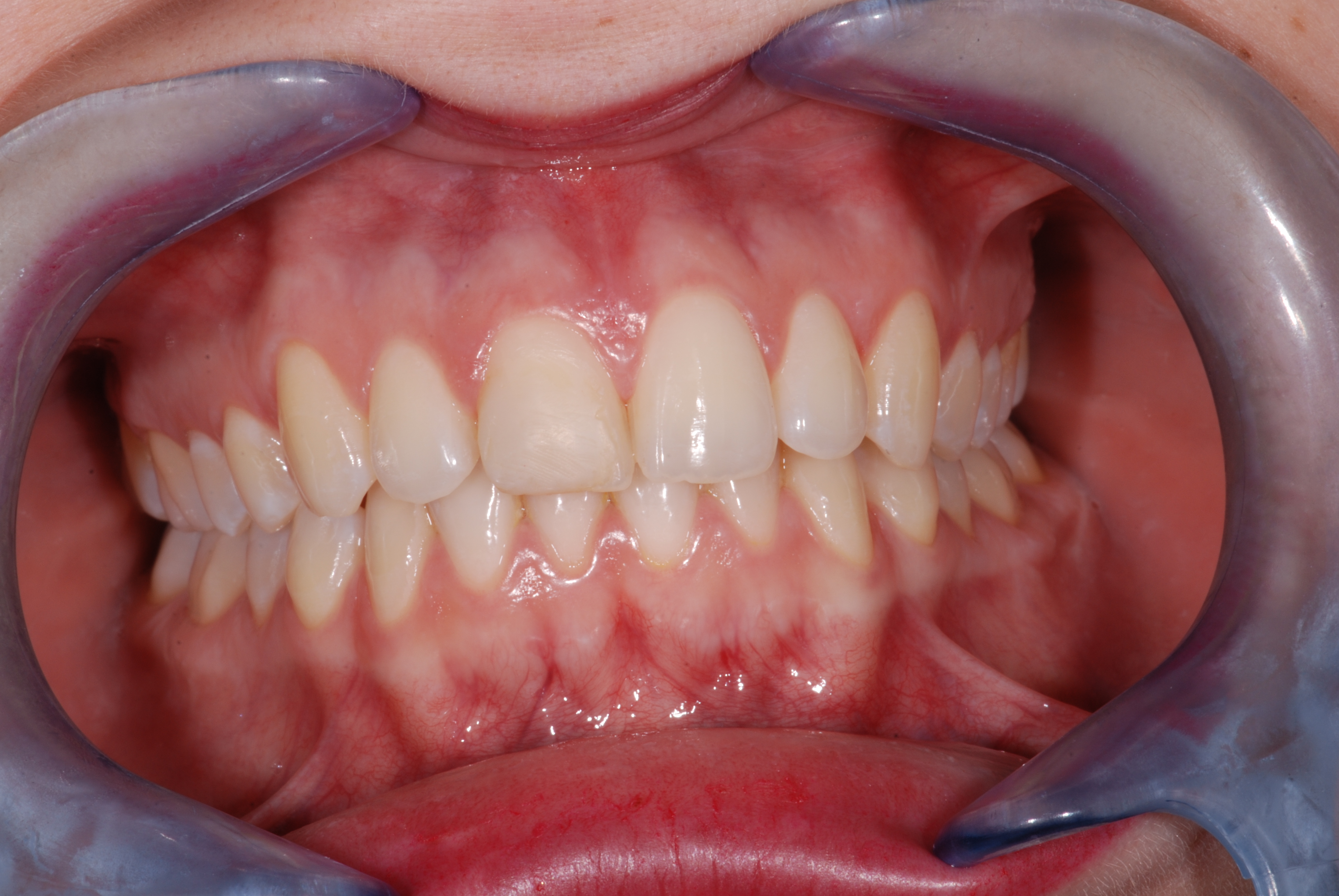 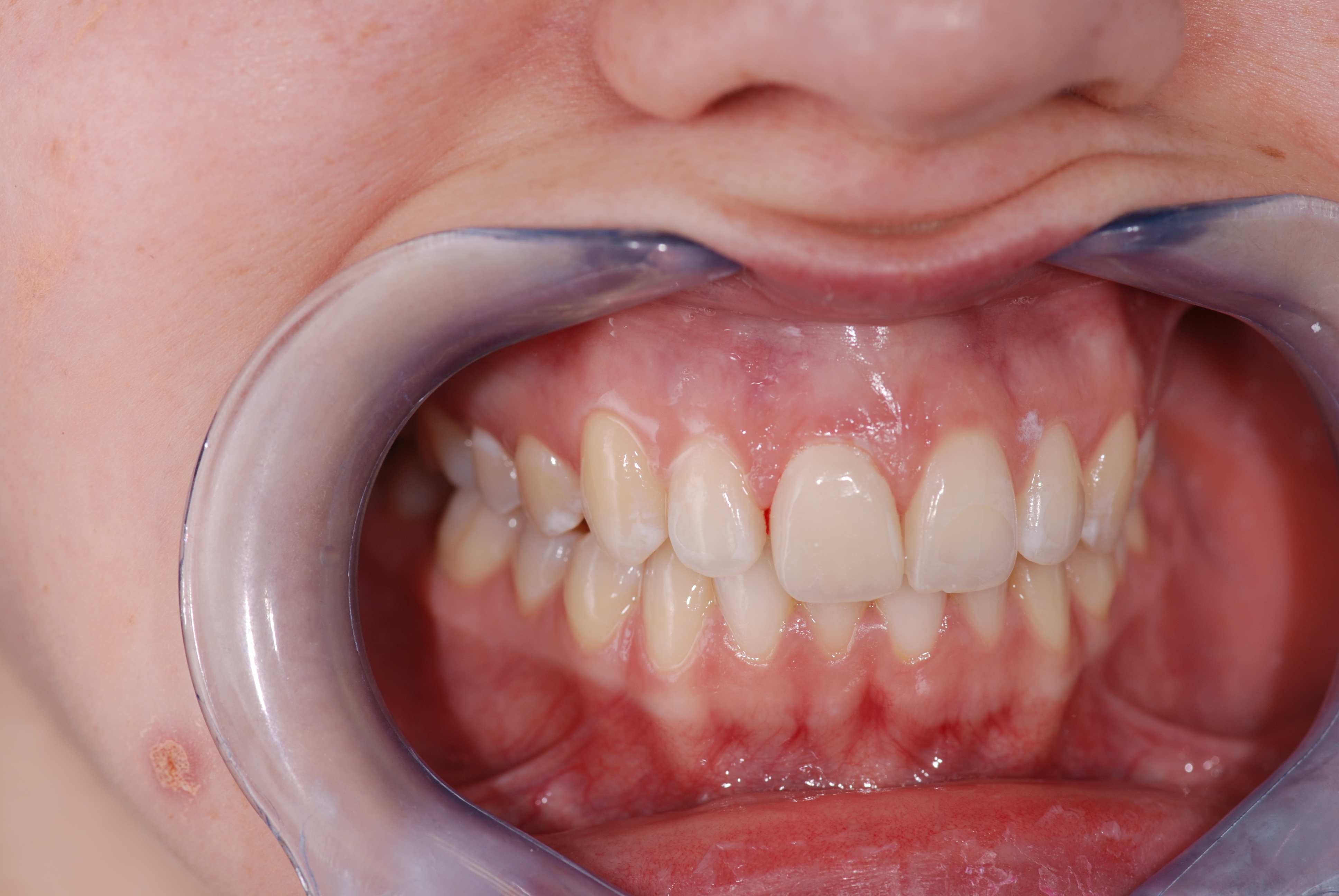